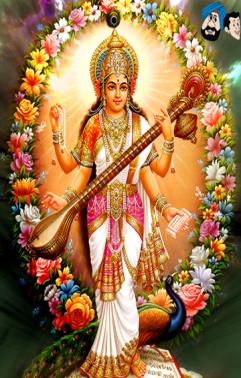 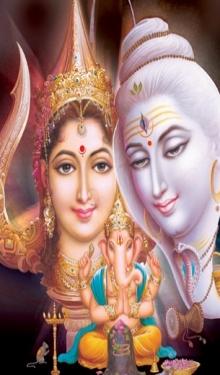 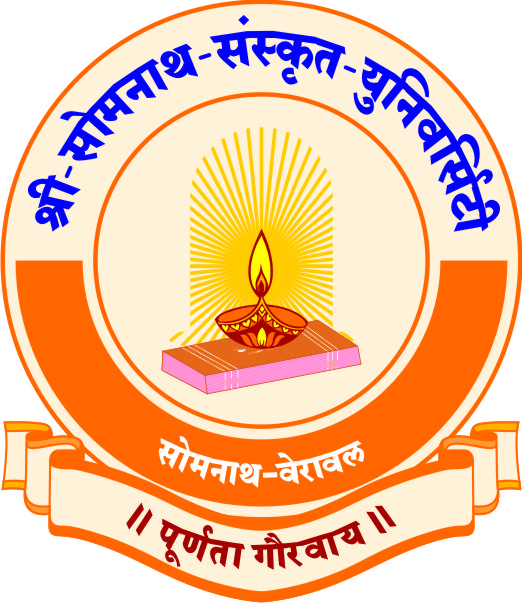 श्रीसोमनाथसंस्कृतविश्वविद्यालयः
राजेन्द्रभुवन मार्गः, वेरावलम् – ३६२२६६ गीर सोमनाथः (गुजरातम्)
तेलुगुव्याकरणेन सह संस्कृतव्याकरणस्याभिसम्बन्धः
प्रस्तोत्त्री
विदुषी बोल्ला
सहायिकाचार्य्या, व्याकरणविभागः, श्रीसोमनाथसंस्कृतविश्वविद्यालयः
पस्पशा
दैवीवाग्रूपेण राराजते संस्कृतभाषा। प्रायशः सर्वासां भारतीयभाषाणां जननीरूपेणाऽपि चकास्ति लोके। विश्वस्मिन् विश्वे सर्वाङ्गपूर्णेयं भाषा अन्याः भाषाः पोषयन्ती प्रथिताऽस्ति। परिष्कृतायाः अस्याः प्रकृष्टोपकारकं त्रिमुनेः व्याकरणशास्त्रं प्रकृतिप्रत्यय-तत्तदर्थविभाग-तत्तदर्थान्वयविभागबोधकत्वेन निखिलेऽस्मिन् लोके देदीप्यते। 
	तथैव उत्तरभारते हिन्दी-बाङ्ग्ला-पञ्जाबी-मराठीभाषाः, दक्षिणभारते च तमिल-तेलुगु-मलयालमप्रभृतयः बह्व्यः भाषाः लोकभाषात्वेन व्यवह्रियमाणाः वर्त्तन्ते। शोधपत्त्रेऽस्मिन् आन्ध्रदेशीयस्थतेलुगुभाषाव्याकरणेन सह संस्कृतव्याकरणस्याभिसम्बन्धः अनुसन्धीयते।
तदेवानुसृत्य निम्नलिखिताः अंशाः विमृश्यन्ते -
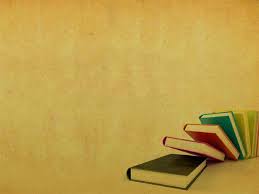 तेलुगुव्याकरणपरम्परा                                                             
	

			आन्ध्रव्याकरणं स्वरूपभेदात् पञ्चधा विभज्यते।
				क. प्रथमजातिग्रन्थाः
				ख. द्वितीयजातिग्रन्थाः
				ग. तृतीयजातिग्रन्थाः
				घ. चतुर्थजातिग्रन्थाः
				ङ. पञ्चमजातिग्रन्थाः
प्रथमजातिग्रन्थाः
संस्कृतभाषायां गद्यात्मके सूत्रात्मके वा लिखिताः ग्रन्थाः, अपि चैतेषां विवरणात्मकग्रन्थाश्च आगच्छन्ति।
ख. द्वितीयजातिग्रन्थाः
तेलुगुभाषायां छन्दोनिबन्द्धाः श्लोकात्मिकाः ग्रन्थविशेषाः।
ग. तृतीयजातिग्रन्थाः
तेलुगुभाषायामेव सूत्रगद्यप्रणाल्यां विरचिताः ग्रन्थविशेषाः।
घ. चतुर्थजातिग्रन्थाः
आङ्ग्लभाषायां विरचिताः ग्रन्थविशेषाः।
ङ. पञ्चमजातिग्रन्थाः
कालेन विपरिणतिंप्राप्ताः द्राविडभाषाज्ञानमूलकाः ग्रन्थविशेषाः।
2. आन्ध्रशब्दचिन्तामणेः परिचयः
तेलुगुव्याकरणस्य आद्यं ग्रन्थरत्त्नमस्ति। अस्य ग्रन्थकृतः सन्ति – श्रीनन्नयभट्टाः। ग्रन्थोऽयं संस्कृतभाषायामुपलभ्यते। अत्र आर्यावृत्ते अष्टाशीतिसङ्ख्यकाः श्लोकाः सन्ति।
3. बालव्याकरणस्य परिचयः
श्रीचिन्नयसूरिणा विरचितं तेलुगुव्याकरणम् – बालव्याकरणमु इति नाम्ना प्रसिद्ध्यति। व्याकरणमिदं तेलुगुभाषायां विरचितं सूत्रात्मकरूपेण प्राप्यते।
4. तेलुगुव्याकरणस्य ग्रन्थरचनायां संस्कृतव्याकरणस्य प्रभावः
आन्ध्रशब्दचिन्तामणिः इति तेलुगुव्याकरणग्रन्थः सञ्ज्ञा-सन्धि-अजन्त-हलन्त-क्रियापरिच्छेदभेदेन विभक्तोऽस्ति। पाणिनीयशास्त्रपद्धत्यनुसार-मत्रापि अहोबलपण्डितीयमिति भाष्यमपि समुपलभ्यते। तत्त्रापि परिभाषा, सन्धिः, अजन्तशब्दाः, हलन्तशब्दाः, स्त्रीप्रत्ययाः, विभक्त्यर्थः, समासाः, तद्धितप्रत्ययाः, तिङन्ताः, कृदन्तप्रत्ययाः इति विभागाः सन्ति।
बालव्याकरणमिति तेलुगुव्याकरणग्रन्थः सञ्ज्ञा-सन्धि-तत्सम-कारक-समास-तद्धित-क्रिया-कृदन्त-प्रकीर्णनामभिः परिच्छिद्यते। ग्रन्थोऽयं चिन्तामणिग्रन्थादपि बृहद्वर्त्तते।
तेलुगुव्याकरणे बालव्याकरणे आदौ वर्णपरिचयो प्रदत्तः।
तेलुगुव्याकरणस्यापि आद्यग्रन्थः संस्कृते एवाऽस्ति।
भाष्यपरम्पराऽपि दृश्यते – अहोबलपण्डितेन विरचितं भाष्यं फक्किकायुक्तञ्च मिलति।
चिन्नयसूरिविरचिते बालव्याकरणे सिद्धान्तकौमुद्यनुसारं सूत्राणि, तदर्थः, तदुदाहरणानि च लिखितानि सन्ति।
तेलुगुव्याकरणे प्राप्तहलन्तप्ररिच्छेदः सम्पूर्णतया संस्कृतमाश्रीयते। यतोहि तेलुगुभाषायां हलन्तशब्दाः न भवन्ति, किन्तु हलन्तपरिच्छेदे संस्कृतशब्दानामेव रूपप्रक्रिया प्रदर्शिता, यथा – वाक्, वणिक् इति।
5. सञ्ज्ञाविधाने संस्कृतव्याकरणस्य प्रभावः
श्रीनन्नयविरचितं व्याकरणशास्त्रं संस्कृते एवास्ति अत एव प्रायः संस्कृतव्याकरणसञ्ज्ञाः प्राप्यन्ते।
तेलुगुभाषायाः स्वभावमाश्रित्य काश्चन नूतनसञ्ज्ञाः अपि संस्कृतभाषयामेव दृश्यन्ते।
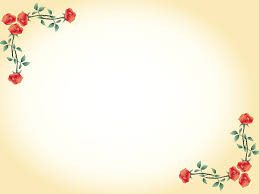 6. रूपनिष्पादनप्रक्रियायां संस्कृतव्याकरणस्य प्रभावः
संस्कृतव्याकरणवत् प्रकृतिप्रत्ययाः भवन्ति, यथा रामुडु इत्यस्य सिद्धिप्रक्रियायाम्
अत्र राम इति प्रातिपदिकम्, डुप्रत्ययश्च– 
पुलिङ्गम्बगु महाद्वाचकम्बुनकु डुज्जगु (बा॰व्या॰)
महातस्सोर्डुज् अनितो भवेत्पुंसि (आ॰श॰चि॰)
राम + डु
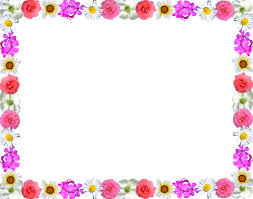 संस्कृतव्याकरणशास्त्रे सिद्धिप्रक्रियायामष्टाध्याय्यां सर्वतः स्वस्वलिङ्गमाश्रित्य लक्ष्यानुसारञ्च सूत्राणि प्रवर्त्तन्ते, तथैव तेलुगुव्याकरणेऽपि दरीदृश्यते। यथा – रामुनिकि इत्यत्र
राम इति प्रातिदिकात्,
पुल्लिङ्गम्बयि महाद्वाचकम्बयिन नामम्बु तुदियत्वम्बुन कुत्वम्बगु
रामु
डुमन्तबनकु द्वितीयाद्येकवचनम्बु वरम्बगुनप्पुडु निगागमम्बु सर्वत्र विभाषनगु
रामुनिकिनि/ रामुनुकुनु
इकारम्बुमीदि कुनुवु क्रियाविभक्तुलु मीदि युत्वम्बुन कित्वम्बुगु
रामुनिकि
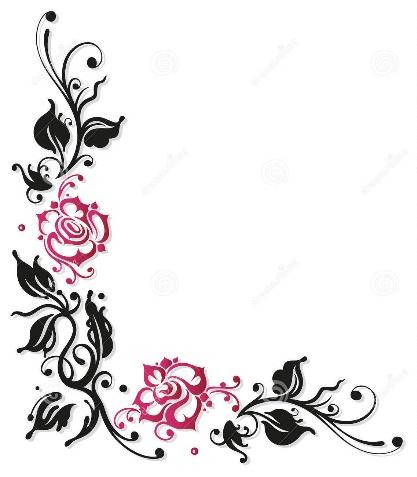 7. सूत्रेषु संस्कृतव्याकरणस्य प्रभावः
सूत्रपरम्परा संस्कृतव्याकरणादेव अनुसरति।
तेलुगुसूत्रेष्वपि सूत्रलक्षणमनुसृतम् – अल्पाक्षरत्वम्, असन्दिग्धत्वम्, सारवत्त्वम्, व्यापकार्थप्रकाशकत्वम्, अर्थविहीनशब्दराहित्यम्, विशुद्धसंरचनत्वञ्च।
श्रीनन्नयव्याकरणे महाभाष्यस्यानुसरणमपि दृश्यते, यथा – ‘सिद्धे शब्दार्थसम्बन्धे’ इत्यस्यार्थं प्रतिपादयल्लिखितं सूत्रमस्ति – सिद्धिः लोकाद्दृश्या इति।
अस्त्यप्रयुक्ताः सन्ति शब्दाः..... इति मनसि निधाय विरचितं सूत्रमस्ति – संस्कारार्थो नियमः इति।
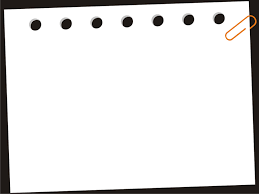 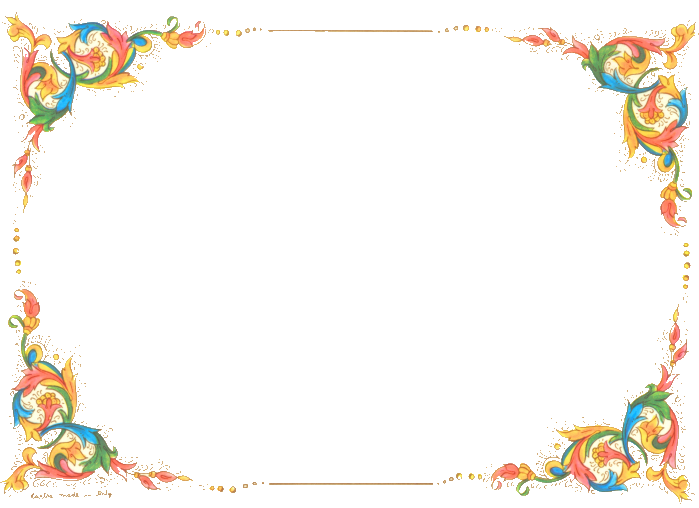 कुत्रचित् पाणिनीयसूत्राणामनपायोजनादिकं कृत्वा श्रीचिन्नयसूरिणा तेलुगुसूत्राणि लिखितानि, यथा – अपाय भय जुगुप्सा पराजय प्रमाद ग्रहण भवन त्राण विरामन्तर्धि वारणम्बु लेद्दाननगु दानिकि वलन वर्णकम्बगु (का॰9)
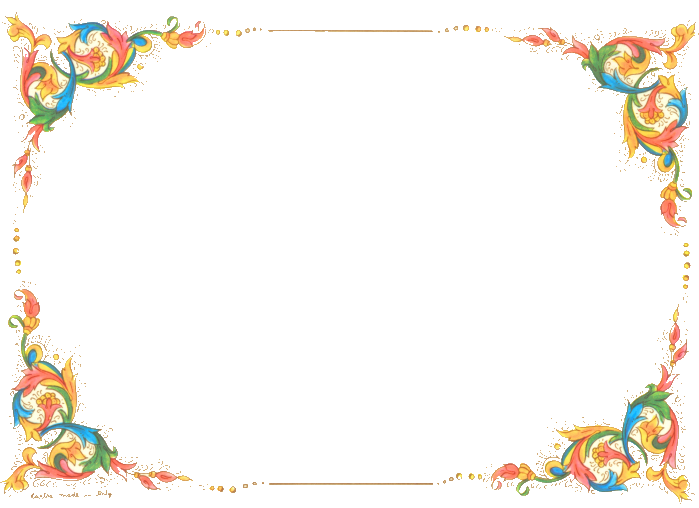 तेलुगुव्याकरणेऽपि संस्कृतव्याकरणस्य बाध्यबाधकविचारः अनुसृतः।
संस्कृतव्याकरणस्य पारिभाषिकशब्दाः तेलुगुव्याकरणेऽपि दृश्यन्ते, यथा – प्रथमेतरविभक्तिविधि निरवकाशम्बुगावुन दीनिनि बाधिञ्चेदिति अत्रस्थनिरवकाशपदं पारिभाषिकमस्ति।
निष्कर्षः
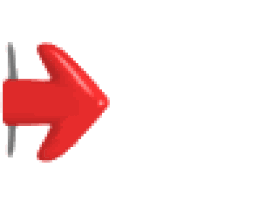 ‘इदमन्धतमः कृत्स्नं॰’ इति दण्डिवचनात्, ‘काणादं पाणिनीयञ्च सर्वशास्त्रोपकारकमि’त्यभियुक्तोक्त्या संस्कृत-व्याकरणस्य सर्वशास्त्रोपकारकत्वं निश्चप्रचमेव। एवञ्च संस्कृतव्याकरणं ज्ञानराशेर्भगवतो वेदस्य वै मुखं स्मृतम्। अत एव भारतीयाध्ययनपरम्परायां संस्कृतव्याकरणं प्राधान्येन वरीवर्त्ति। ईदृग्व्याकरणस्याभिसम्बन्धः आभारते  सर्वाभिः भाषाभिः सह वर्त्तते इति नास्त्यतिशयोक्तिः। स एव सम्बन्धः अस्मिन् शोधपत्त्रे प्रकाशितो मया। तत्त्र संस्कृतव्याकरणस्य प्रभावः मुख्यतया दाक्षिणात्यतेलुगुभाषायाः व्याकरणस्य ग्रन्थरचनायाम्, सञ्ज्ञाविधाने, रूपनिष्पादनप्रक्रियायाम्, सूत्रसंरचनायाञ्च दरीदृश्यत इति प्रतिपादितम्। इतोऽप्यसौ विषयोऽनुसन्धेयः।
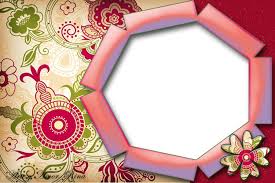 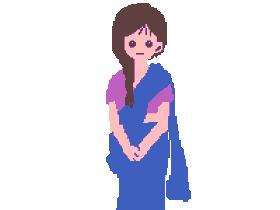 ॥धन्यवादाः॥